AP Specimen Receipt
AP Management Team
Agenda
Fresh Specimen Triage
Specimen Labels AP uses
Specimen Triage
Specialty Fresh Specimens
2
Introduction
The proper collection and transportation of specimens to the laboratory for analyses is required by the laboratory to provide valid analytical results for patient care. Specimens which are improperly collected or transported may result in invalid analytical results, and thus adversely affect patient care. We want to focus on how to identify what is needed when triaging at the time of specimen receipt.
3
Topic one
Fresh Specimen Triage
4
Drop off Bin
Check bin for Fresh specimens every 15 minutes   
If outreach specimens drop off move to bins so they do not cover Fresh specimens
Create bins with specimens and requisitions to empty the drop off bin
Will have to go to registration to pick up outreach specimens- keep those in the blue bin to not bury any fresh specimens placed in this bin
5
Drop Off process
Specimens must be logged in by OR, Radiology, and ENDO
Requisitions need to be time stamped when dropped off
Runners need to verbally communicate and have a direct hand off to staff when a frozen section or fresh specimen is dropped off
After 730pm weekday and on weekends: Fresh specimens will be logged in and placed into the refrigerator to decrease tissue degradation
6
Double Door Refrigerator
Needs to be checked and specimens removed every morning
Notify other techs if fresh specimens still in fridge
Add formalin to specimens 
If specimens are colon, uteri, kidney, urinary bladder,  Whipple's- place in to be opened bin for Sr. Pas
Placentas need to have saline poured off and formalin added
Placentas for autopsy- do not add formalin
POC for cytogenetics: do not add formalin
Leg amputations- accession and leave requisition and blocks on PAs cart
7
Types of Specimens that need immediate triage
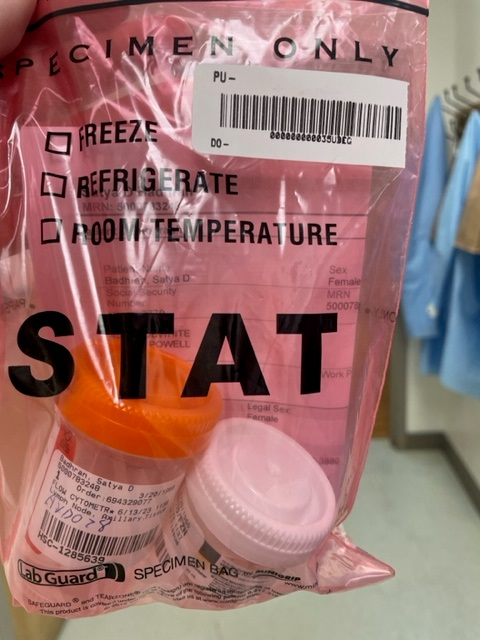 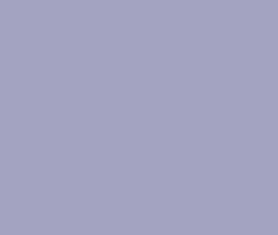 Frozen Section
Fresh specimens
Lymphoma Workup/Flow Cytometry
Shared Specimens
Check requisition to determine what needs done first: cultures, lymphoma workup or Frozen Section
Take to FS room for Frozen immediately
Verify Cultures/ flow not needed
Give Breast cases to SR PA
Add Formalin
Need to be taken to FS room within 15 minutes of drop off for triage
8
Frozen Sections
DO NOT ADD FORMALIN
Take to Frozen Room ASAP
9
Fresh Specimens
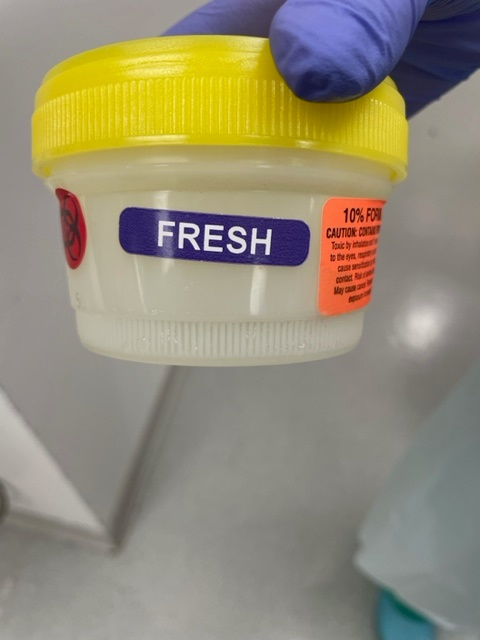 Fresh means no formalin is present
Breast Resections and margins go to PA for triage
BR Margins can have formalin added
Is it a lymph node- double check to make sure a lymphoma work up is not needed
Products of conception/POC- verify cytogenetics not needed
10
Shared Specimens
Indicate multiple tests ordered and specimen to be shared with other lab departments: check requisition if culture or flow also ordered
Tests should go to micro first if cultures ordered, then AP (FS, Lymphoma workup, routine)
If micro sends blue card ( only at RMH) scan into case to show it came from micro
11
Topic two
AP Labels
12
Adding Formalin: PPE / face shield needed
Fill container with appropriate amount of formalin to cover entire specimens
If container too small- transfer specimen and labels to a larger container- call OPR and notify them if they used incorrect size container as education for them
Label container with a 10% formalin label, a biohazard label, and if the AP tech is adding formalin- label with the Formalin added by lab staff
13
AP Labels
Lymphoma workups require pink triage label
Breast resections  and Breast mammo /cores require Breast collection label
Cores for metastatic breast cancer require a breast collection label
Add dates and times when needed
14
Accessioning/Label  Expectations
Double check name, dob and/or social security(best option if available), Complete registration/Insurance, label with epic label, scan requisition
Reg and accessioning of a bin should take estimated 25 minutes
Accessioning of  bin with HSC or 500 numbers should take estimated 15 minutes
Appropriate special labels must be used
15
Topic three
Specimen Triage
16
Where specimens will come from
Specimens from other Hospitals
Specimens dropped off in house, couriers, or from blue registration bins
Fresh specimens
17
Division of biopsies- bins should have dividers between each case
Rush Specimens- red bins
Specimens from previous day
18
What is a rush biopsy- red bins
All core protocol cases
Oral biopsy
In house GI biopsies
Lymphoma workups
Skin RUSH
DIF skin cases
Cases with Pathologist initials
Brain biopsies
All diagnostic biopsies labeled as “rush”, “liver bx”, “kidney biopsy”, “skin rush”, “DIF”, “brain”, “GI”, pink lymphoma sticker, breast core pink sticker
Internal biopsies from each hospital
IR(Interventional Radiology)- cores
CT cores
Breast Core Biopsies
Kidney Biopsies
Liver biopsies
19
Previous days biopsies
Must look at Date of service on requisition
Place in blue bins with numbers to show how many bins with previous work
Number one to highest needed number and attach to bin with clip
Prioritize older specimens 
Halfway through day reassess bins and priorities and double check bins
20
Do Fresh specimens go in bins?
NO
Only Kidney stones should remain fresh so that chemical analysis can be performed.
All other cases should have formalin added and labeled before going into bins
Offsites should notify Teams through Teams page of any one-off issues they are sending over
21
SR PA work- small/ medium case should be in blue bins with dividers
Breast resections- Breast bins
Other cases= large tiered bins
Lumpectomies
Partial Mastectomies
Mastectomy
Bilateral Mastectomy
Place cancer resections and other cases in blue bins and in bins
If cases are from day before or older, they should be grossed first the bin with the oldest cases will have a clip on it
When out of room ask the PAs if they can come and clear the specimen bins
22
Placentas- Routine
All come fresh(no fluid) or in saline to RMH and other hospitals
Shelfs in gross room
Pour saline off
Add formalin- fill entire container
Add formalin, biohazard, and lab staff added formalin
Record Time in Formalin(TIF) on lid with date and initials
If you add formalin, place the yellow formalin added by lab staff label
Top shelf if it has been in formalin for 5 hours
Bottom shelf if requires fixation
DO NOT place colons, uteri or other specimens in this location
23
Topic four
Specialty Fresh specimens
24
Lymphoma Workup Triage
Fill label out
Label Flow container with patient name, dob, or MRN
Fill out green immuno form
Place pink sticker on requisition and fill out
Record specimen description and measurement on requisition
Offsite locations should place note in teams to notify them a workup is on way over
25
Kidney stones
Must remain fresh/no formalin
Make copy of requisition: one requisition goes with specimen to MAYO and other goes to pathologist- important to do at offsites when sending to RMH
Requisition with no pathologist initials goes to shelf for Pathologist to review gross
Requisition with pathologist initials and specimen is moved from shelf to bin to be grossed
AP techs should never place kidney stones in bin for send outs
JR/SR PAS place grossed stones in bin after gross completed.
Bine is taken to send outs at end of day for stones to go to Mayo for chemical analysis
26
Kidney Biopsies- Random Kidneys- Medical kidney biopsies
Document on requisition how cores divided: example one in formalin for light microscopy, one in formalin for EM at OSU, One frozen for IF(immunofluorescence) if pathologist onsite
Marion/DH/ when CJN/NA on vacation- send entire kit to OSU
Document on requisition how cores divided (see above)
Package in kit following directions and labeling containers
Send copy of requisition only to RMH so PAs can dictate gross
27
DIF : Direct Immunofluorescence for skin punches for rashes and bullous lesions
May come in orange top container- show all fresh skins to FS pathologists before adding formalin
May come in formalin for light microscopy and a second container of Michele’s fixative
May come as one punch in a formalin container that will need to be divided for half to go as light microscopy and half for IF
Always refer to procedure for correct processing instructions
Record DIF on top of requisition
28
Conclusion
29